Higher form gauge fields and membranes in D=4 supergravity
Dmitri Sorokin
INFN, Padova Section, Italy
Based on arXiv: 1706.09422, 1803.01405
with I. Bandos, F. Farakos, S. Lanza & L. Martucci
“Higher Structure in M-theory, Durham, August 14, 2018
Introduction and motivation
2
[Speaker Notes: In this talk I would like to review how these fields dynamically generate a cosmological constant term in Einstein equations and a mechanism which makes the value of this cosmological constant tiny. I will also discuss the strucutre of 4d supergravity theories that contain these three-form gauge fields and membranes and that effectively describe string compactifications with RR fulxes.]
Three-form gauge fields in 4D space-time
Rank-3 antisymmetric gauge fields:
Guage-invariant field strength:
Three-form field Lagrangian coupled to gravity
boundary term
3
[Speaker Notes: The boundary term ensures the consistency of the variation principle requring \delta F=0 on the boundary.]
Equations of motion and cosmological constant generation
Hence
The cosmological constant has been generated dynamically
by a classical constant value E of the gauge field strength
4
Membrane nucleation and diminishing of the cosmological constant (Brown & Teitelboim ’87)
3-form gauge field  minimally couples to 2d domain walls  (membranes)
parametrizes membrane worldvolume
membrane charge
membrane mass
(tension)
3-form field equation:
-  membrane current
5
Membrane nucleation and neutrilization of the cosmological constant  (Brown & Teitelboim ’87)
Membrane creation probability
Process stops at
6
[Speaker Notes: The difficulty here is that membrane bubbles may not be produced fast enough, or expand rapidly enough to completely convert the rapidly expanding universe to one of lower cosmological constant. In fact, it turns out that the rate for membrane production is decreased by letting either its mass m  be large or |e| be small, at least for most membrane creation processes which reduce Lambda. Then the condition that membrane creation stops when Lambda is small also forces the creation rate to be small.]
Issues and rectification of the mechanism
In this simple scenario, to reach the experimentally observed value of the cosmological constant the membranes should be heavy (large m) and weakly coupled (small q)
with this characteristics  the membranes are nucleated too slowly and  time of transition from an initial (Plank) value of the cosmological constant to its present value is much greater than the age of the Universe.
Improvments (Bousso & Polchinski, ‘00 and others)
multiple 3-form gauge fields are required
their coupling to the inflaton and membrane nucleation produce regions in the Universe with different cosmological constants. We leave in a region in which its value is small.
Recent inflationary models  intensively exploit these ideas.
7
[Speaker Notes: Lambda = 10^{-52}m^{-2} or 10^{-122} reduced Plank units.]
Effective field theories of type II string and M-theory compactifications with fluxes
Gukov, Vafa, Witten; Taylor, Vafa ’99; Luis & Miku ’02; Blumenhagen et.al. ’03, Grimm, Luis ’04 …
…Bielleman, Ibanez & Valenzuela ’15,…
D=10 Type IIA bosonic field content
NS-NS sector:
RR sector:
8
Effective N=1, D=4 theories of type IIA string compactifications with RR fluxes (Bielleman et.al ’15)
CY volume form
basis of closed forms
2n+2 internal quantized constant fluxes
Relevant 4D scalar fields:
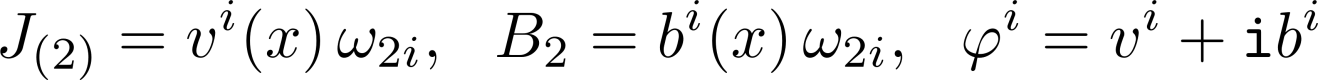 4D on-shell relations:
9
[Speaker Notes: Usually, people study the dimensional reduction of such compactifications by keeping independent the internal fluxes, i.e. those which wrap CY cycles. In such a setup their dual four-form fluxes do not appear in the effective 4D theory. Instead, our goal is to keep the four-form fluxes as independent fields and to construct a dual effective 4D theory describing this type of string compactifications.

Note that the number of Fi4 and tilde Fi4 is the same as the real number of phi. This was a reason to consider these fields as part of chiral supermultiplets, while the remaining F04 and tilde F04 are assumed to be related to the complex scalar auxiliary fields of old minimal supergravity.]
Effective N=1, D=4 SUGRA Lagrangian(F. Farakos, S. Lanza, L. Martucci, D.S. ‘17)
The scalar moduli, the 4-form fluxes and their fermionic superpartners 
form special chiral superfields
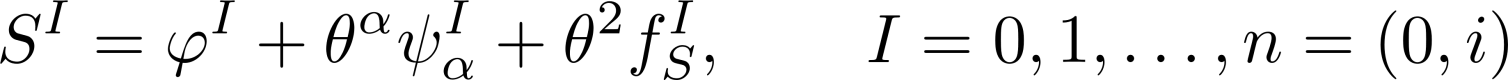 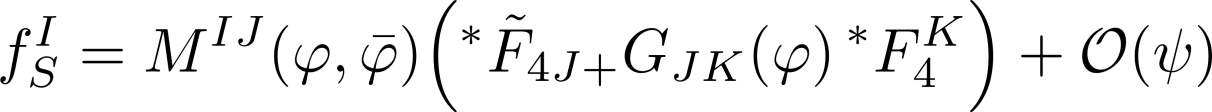 4d Hodge-duals of 4-form fluxes
prepotential of special Kaehler
      space of scalar moduli
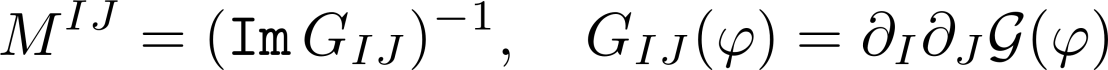 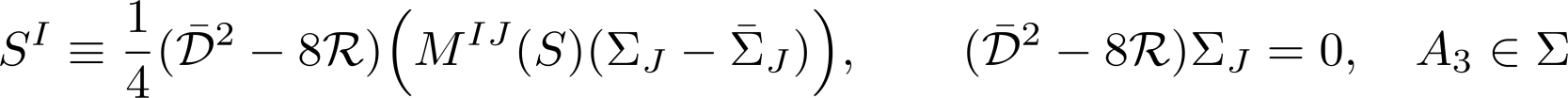 complex linear superfields
Conformal compensator
supervielbein of N=1, D=4 sugra
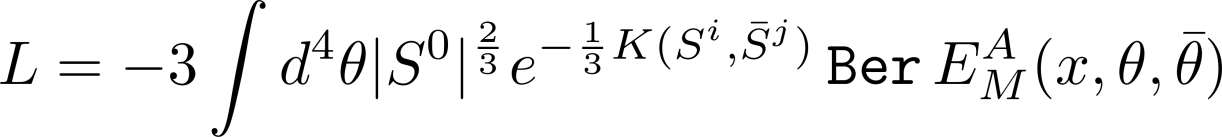 No superpotential
10
Dual (conventional) description in terms of usual chiral superfields
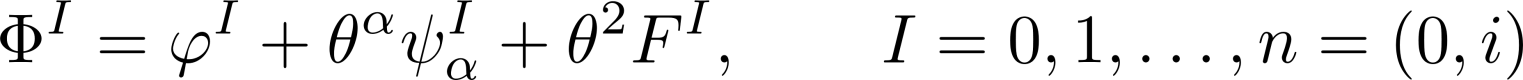 independent auxiliary fields
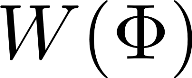 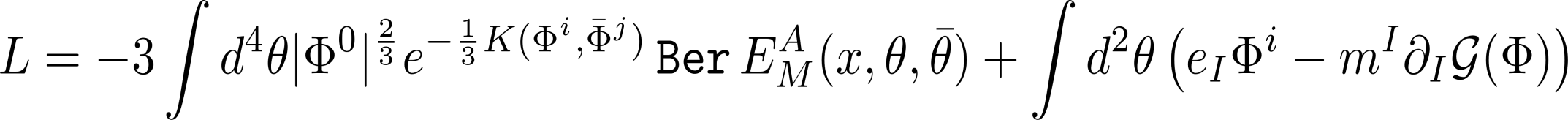 It is obtained by solving the equations of motion of the 
3-form potentials in the higher-form  formulation
11
[Speaker Notes: But one needs to deal with the formulation with the 3-form gauge fields to introduce membranes.]
Duality between chiral and 3-form supermultiplets
Chiral N=1 superfield:
Polonyi ‘77 Lagrangian:
On shell:
We would like to generate the parameter c dynamically by dualizing  f into F
Double 3-form supermultiplet  (Gates ‘81) :
Special chiral superfield:                              in which
is a complex linear superfield
where
12
Systematic manifestly-susy dualization procedure
Replace the Lagrangian
with
Equations of motion:
Dual Lagrangian:
Note that the dual Lagrangian does not contain the superpotential
and the constant parameter
13
Coupling to supermembranes(I. Bandos, F. Farakos, S. Lanza, L. Martucci, D.S. ‘18)
Generalization of previous results of Ovrut & Waldram ’97, Huebscher, Meessen & T. Ortin ’09, 
Bandos & Meliveo ‘10-’12, Buchbinder, Hutomo, Kuzenko & Tartaglino-Mazzucchelli ‘17
Kappa-symmetry invariant action
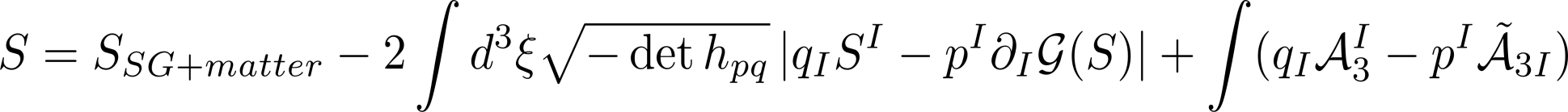 - membrane worldvolume coordinates
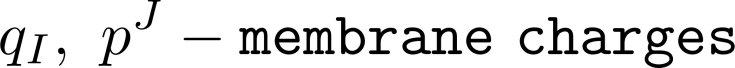 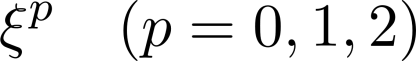 Kappa-symmetry variations:
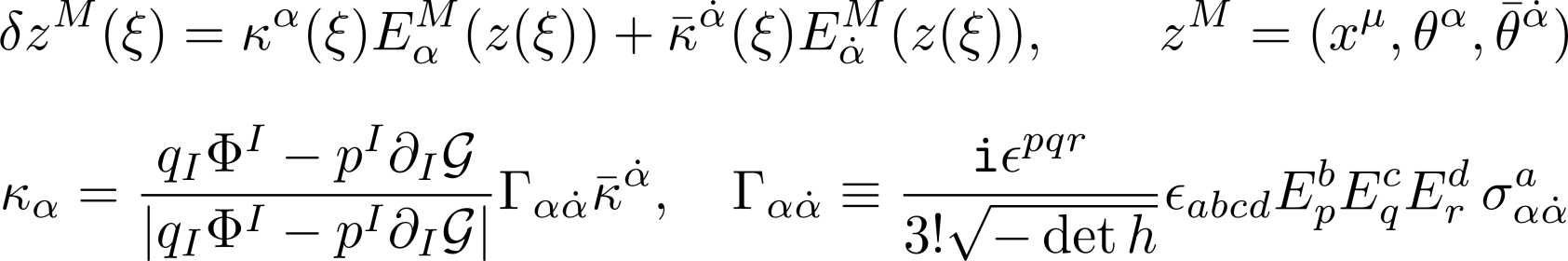 The action can be used for studying  e.g. BPS domain walls  associated with membranes  separating different susy vacua, as well as the Brown-Teitelboim mechanism
14
[Speaker Notes: Membranes appear in 4d as remnants of D-branes wrapping non-trivial CY cycles.]
½-BPS domain walls(Cvetic et. al. ’92-’96, Ovrut & Waldram ’97, Ceresole et. al. ’06, Huebscher, Meessen & Ortin ’09 ….)
membrane
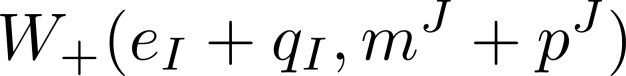 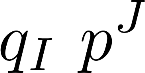 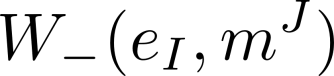 y
Flat static domain wall ansatz:
Flow equations
(consequences of susy preservation)
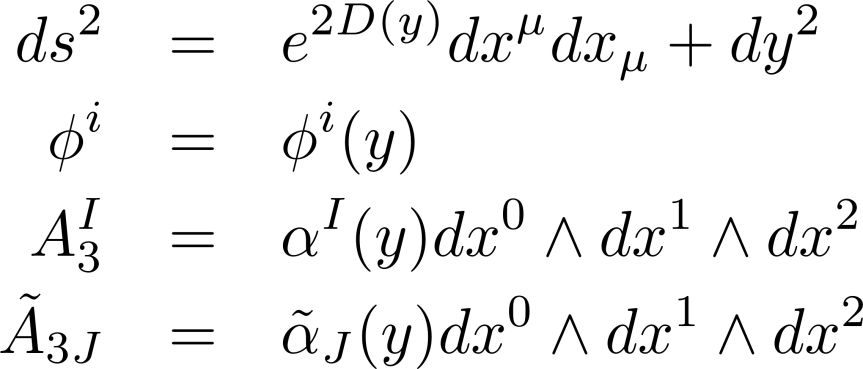 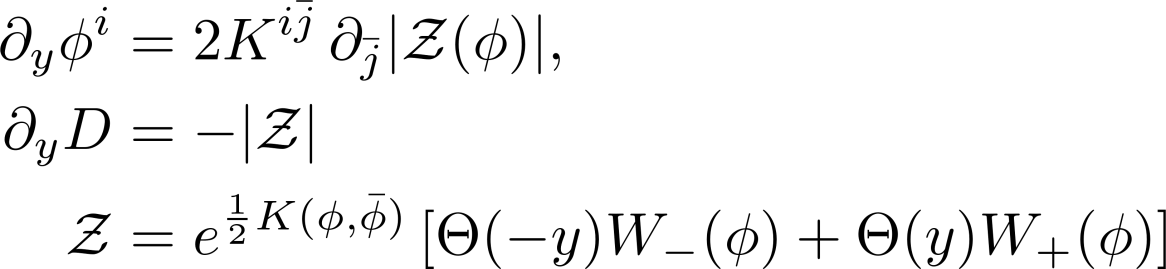 functions are continuous but not smooth
15
Simple example of an analytic solutiongenerated by four 4-form fluxes
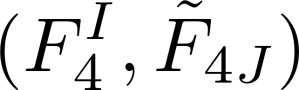 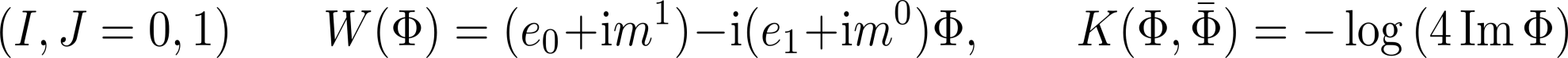 Brane charges
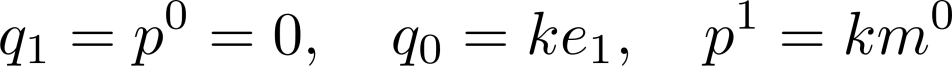 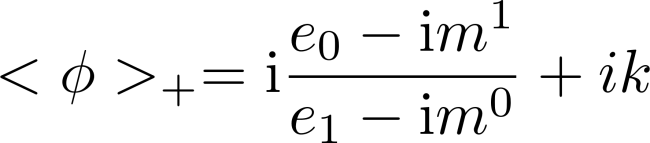 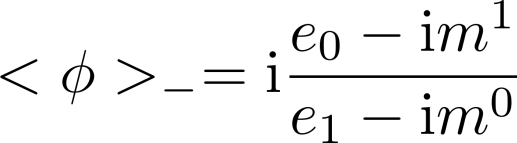 Susy AdS vacua
Interpolating domain wall solution of the flow equations:
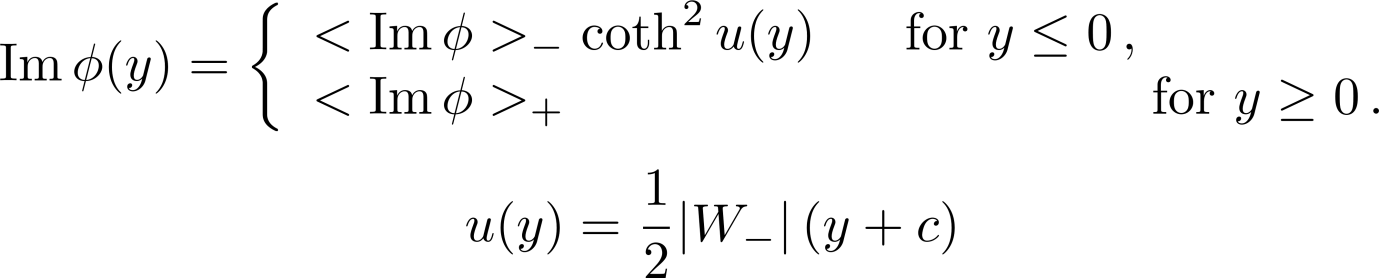 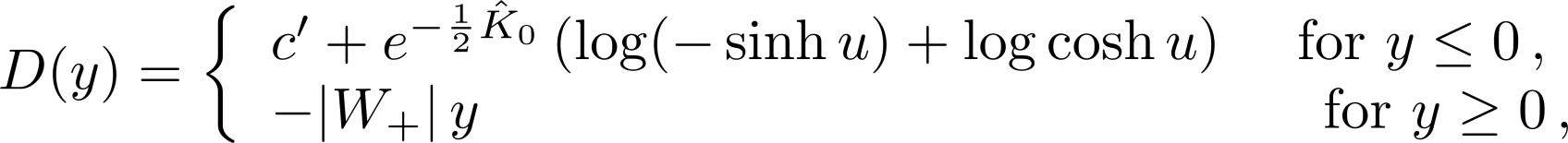 16
Profiles of the domain wall
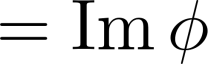 17
Conclusiion
Three-form gauge fields in D=4 have interesting physical implications:
Generation of a cosmological constant and its diminishing via nucleation of membrane bubbles
non-zero vevs of four-form fluxes trigger spontaneous symmetry breaking
String Theory compactifications provide plenty of such fields in effective matter-coupled D=4 supergravities where they play the role of auxiliary fields of special chiral supermultiplets
We have constructed manifestly supersymmetric action describing the effective N=1 4d theory of type IIA string compactifications with RR fluxes, coupled it to a kappa-symmetric supermembrane and find new analytic ½-BPS domain wall solutions in this system.
18
Outlook
To extend this 3-form supergravity construction to phenomenologically more relevant compactification setups in type IIA and IIB theories which include
the NS-NS fluxes
D-branes (which are required for introducing a gauge field sector)
To further study phenomenological and cosmological implications of these models within the lines of Bousso & Polchinski ’00, Kaloper & Sorbo ’08,…, Bielleman, Ibanez & Valenzuela ’15, Carta, Marchesano, Staessens & Zoccarato ’16,…
19